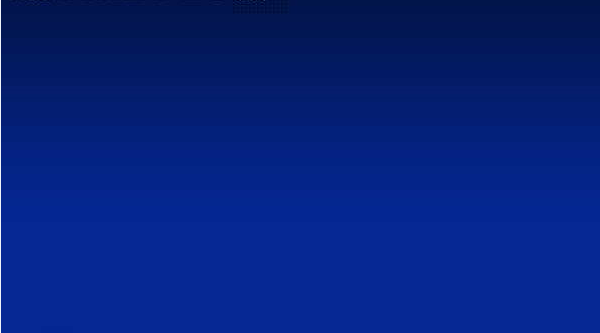 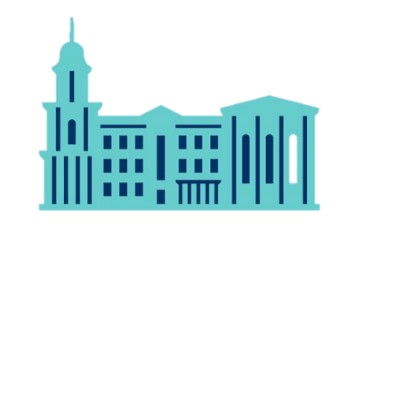 Московский гуманитарный университет
ОТЧЕТ о научно-исследовательской работе 
за 2018 год
25 февраля 2019 года 
Москва
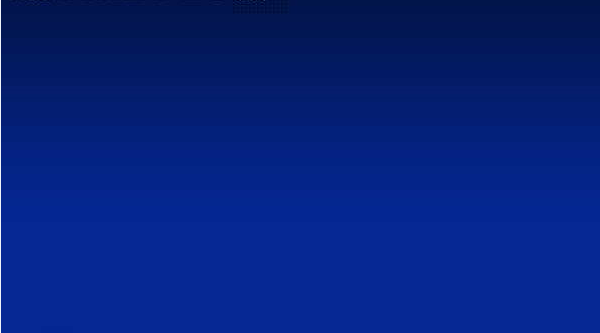 Характеристика системы 
высшего образования в РФ
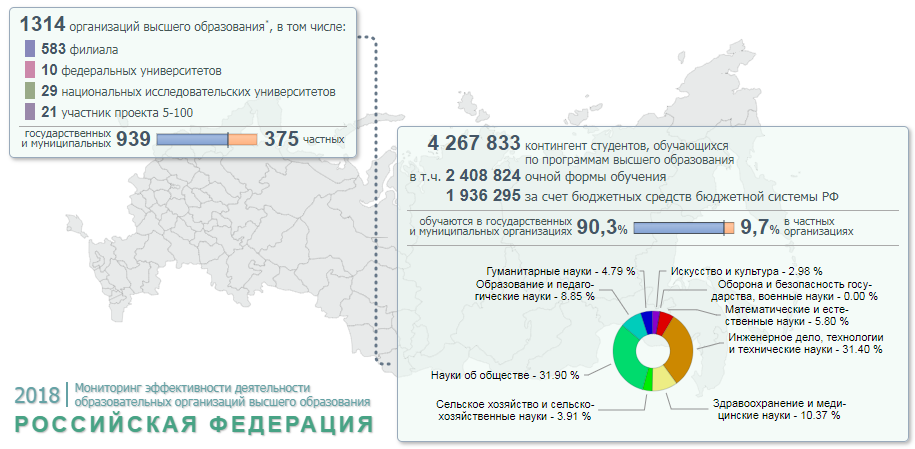 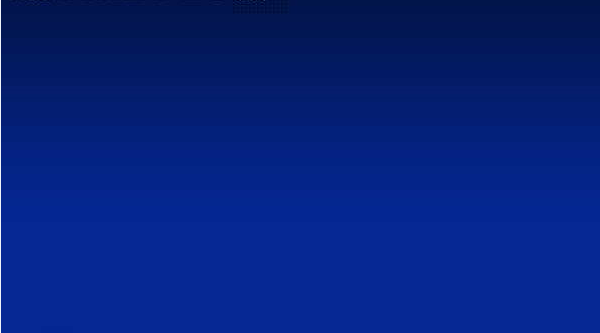 Позиция МосГУ по показателю 
«Научно-исследовательская деятельность» 
в сравнении с пороговыми значениями
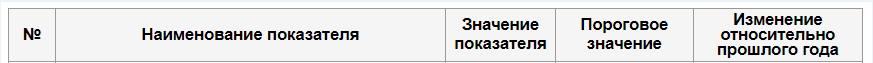 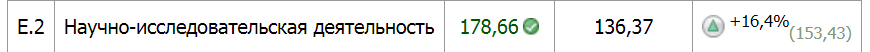 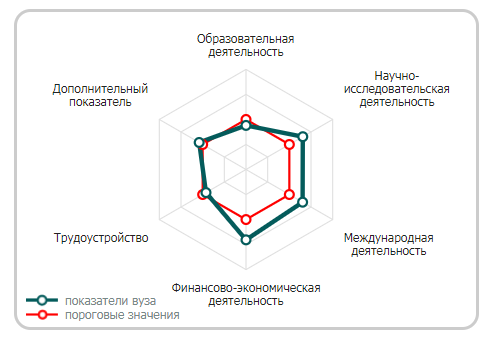 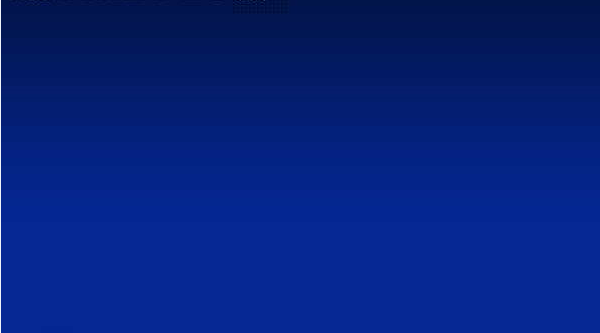 Шестнадцать показателей 
раздела «Научно-исследовательская деятельность» 
в сравнении с пороговыми значениями
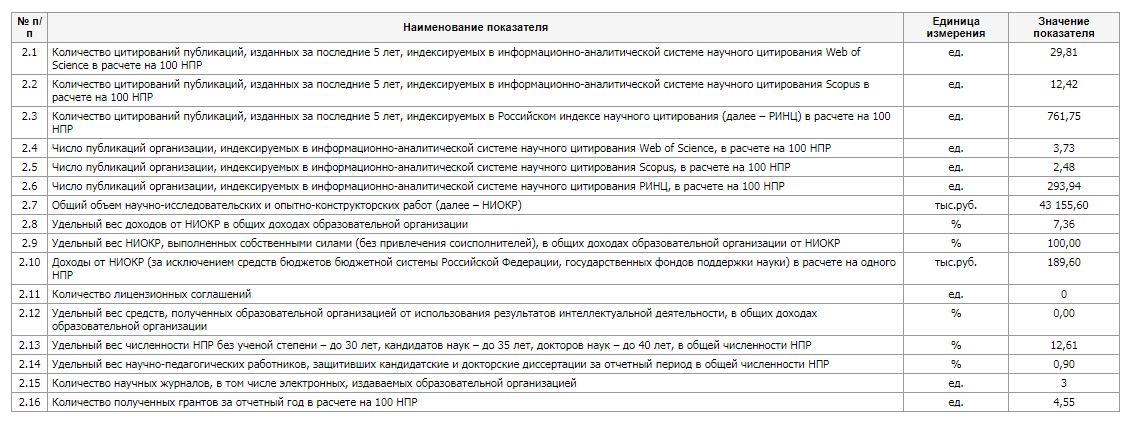 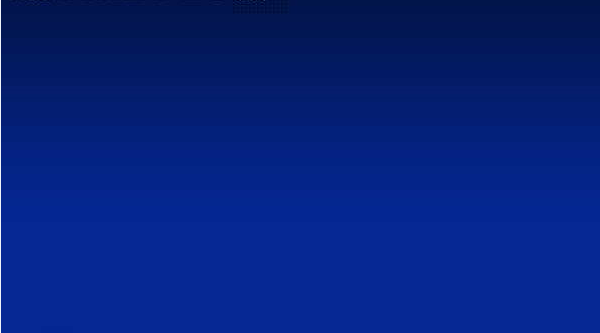 Шестнадцать показателей раздела 
«Научно-исследовательская деятельность»
в сравнении с показателями частных вузов и вузов Москвы
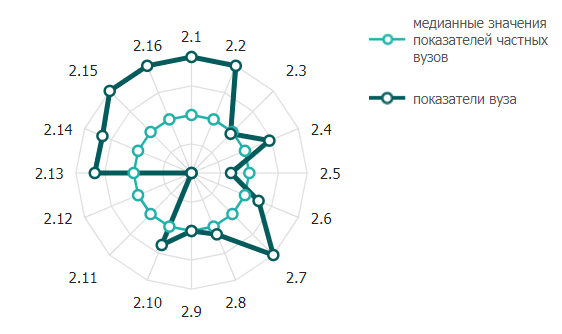 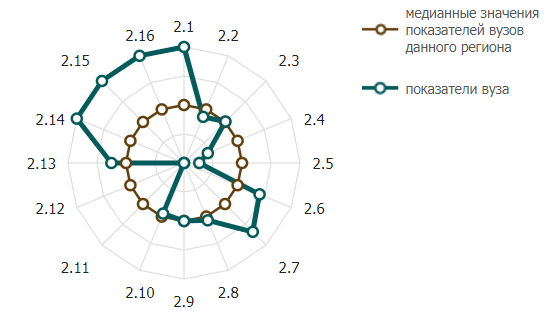 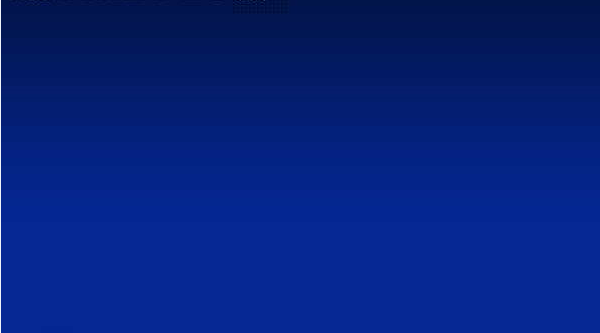 Кафедра философии, культурологии и политологии
В отчетном году преподавателями кафедры было опубликовано: 

·        5 монографий (2 из них - коллективные); 
·        18 научных статей в журналах, входящих в перечень ВАК; 
·        1 статья – в журнал международной базы  Scopus; 
·        2 учебника; 
·        58 научных статей, зарегистрированных в РИНЦ; 
·       преподаватели приняли участие 
в 23-х национальных и международных конференциях;
·        были проведены  11 студенческих научных мероприятий.
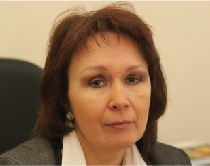 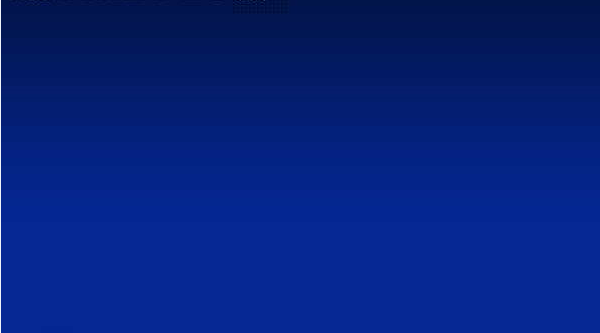 Кафедра истории и регионоведения
Королев Анатолий Акимович

Монография «Формирование криминального менталитета в России: история и современность» и «Не преступая запрета: взгляд историка на преступления и наказания», посвященные истории криминальной культуры и криминалитета в нашей стране с древнейших времен до наших дней.
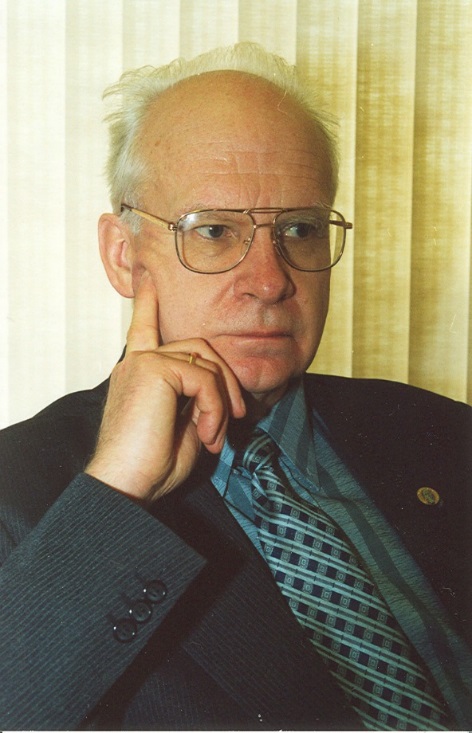 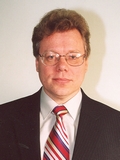 Васильев Юрий Альбертович

Монография «Юрий Андропов. На пути к власти», в которой автор исследовал ранее неизвестные страницы биографии будущего лидера СССР в первые послевоенные годы.
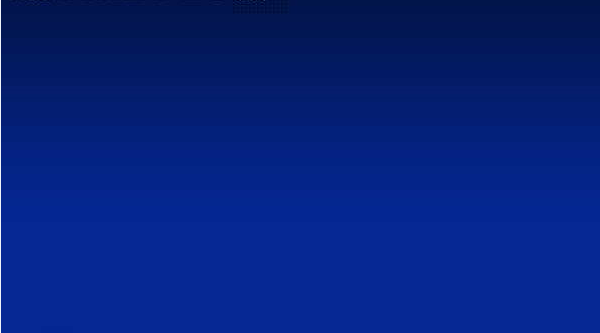 Всероссийский Фестиваль науки
В рамках Фестиваля в 2018 году прошли следующие мероприятия: Конференция молодых экспертов «Человек на войне: страницы Великой Отечественной войны» (модератор Васильев Ю.А.); 

Студенческий научный форум «Исторический сюжет: история будущего в предсказаниях, произведениях писателей-фантастов, научных прогнозах» (модератор Жукова О.Г.);

Студенческий научный круглый стол «Отечественный исторический кинематограф: правда и вымысел о Великой Отечественной войне» (модератор Жукова О.Г.). 


В Фестивале приняло участие более 160 студентов МосГУ.
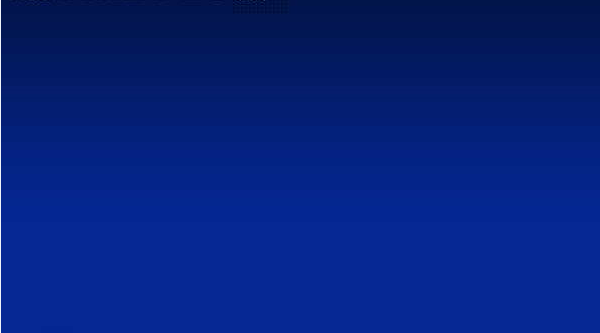 Кафедра социологии
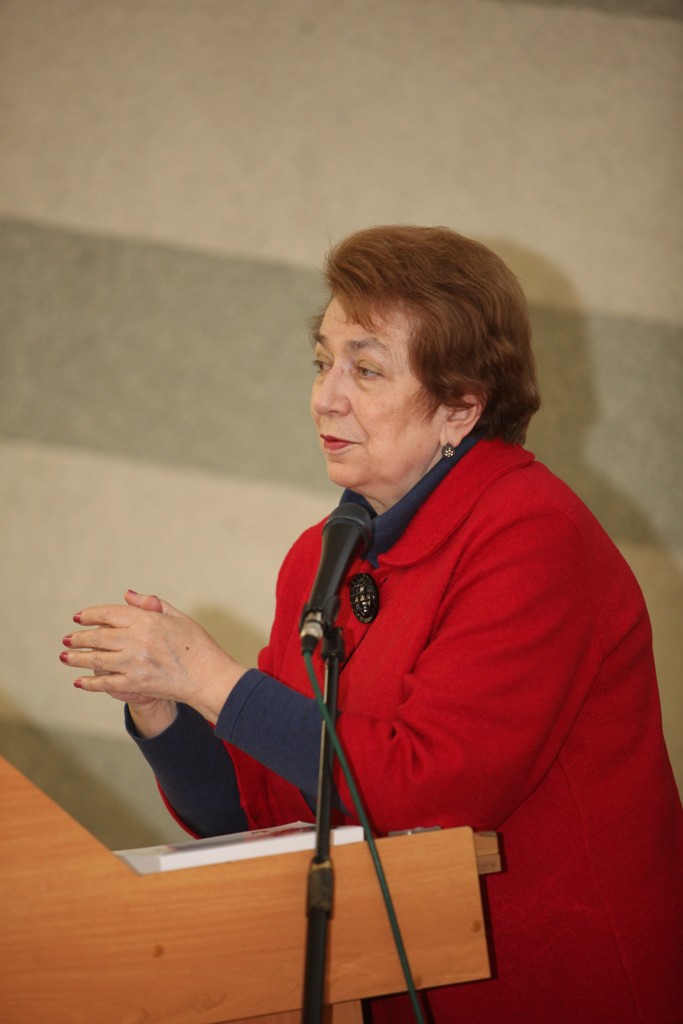 Важным результатом работы научной школы по социологии явился выпуск монографии «Социология молодежи: научная школа Московского гуманитарного университета» часть 2
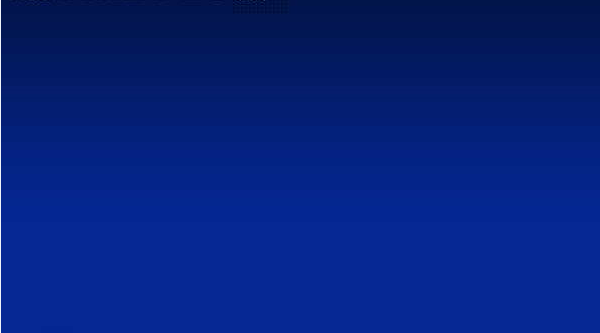 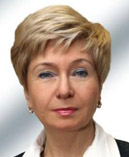 Данными кафедрами в 2018 году реализованы:
два гранта РФФИ

подготовлено 4 монографии

выпущено ряд учебных пособий 

опубликованы 5 статей в журналах международных баз данных

10 в рецензируемых журналах ВАК
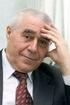 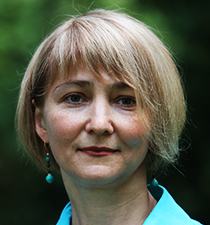 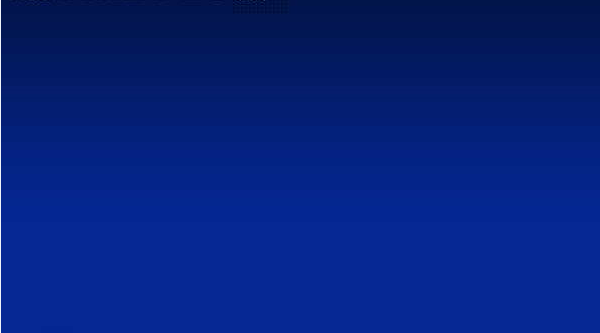 Кафедра общей психологии и истории психологии
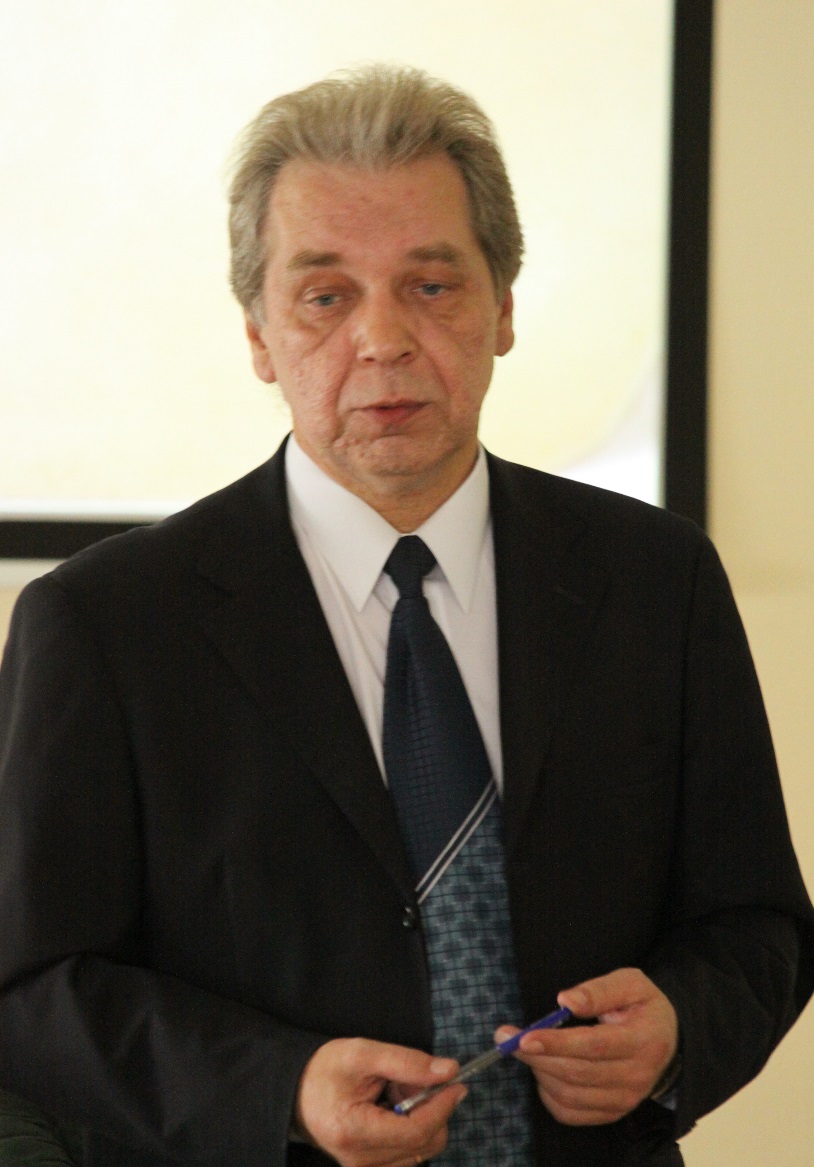 Грант Ю.Н. Олейника, реализуемый совместно 
с болгарскими психологами Великотырновского университета Святых Кирилла и Мефодия, выполняемого 
в рамках международного проекта «Развитие психологической науки 
в период Второй мировой войны»
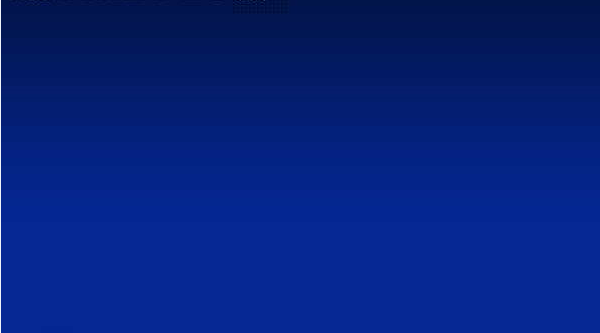 Кафедра педагогики и психологии 
высшей школы
В 2018 году группа преподавателей и аспирантов кафедры — проф. В.А. Ситаров, проф. Л.В. Романюк, 
доц. А.А. Фортунатов, 
аспиранты 
Л.С. Агеева и М.Ю. Шонин выиграли грант в Российском фонде фундаментальных исследований на тему «Психолого-педагогические факторы и условия формирования позиции ненасилия у студентов — будущих специалистов сферы психолого-педагогического сопровождения»
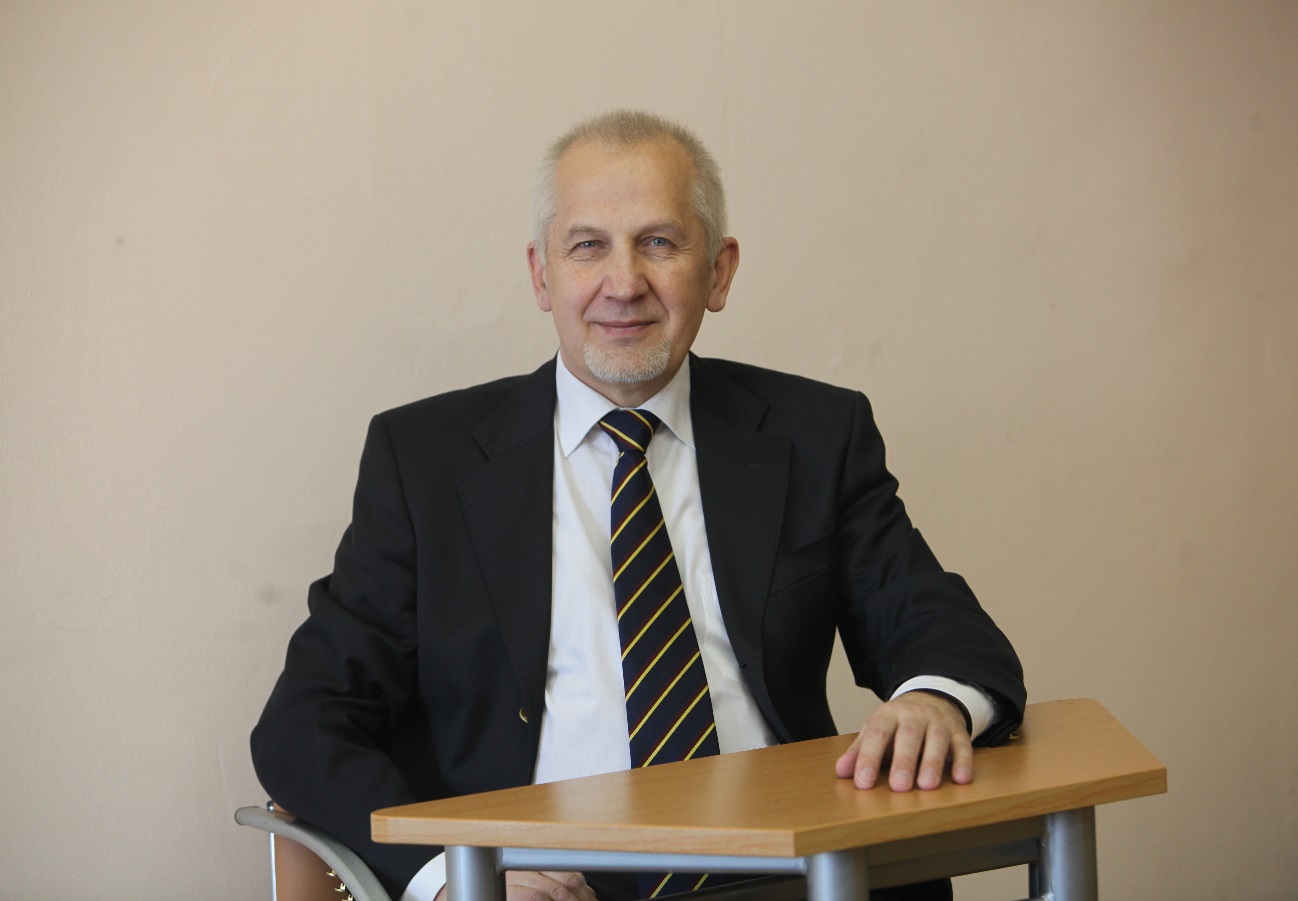 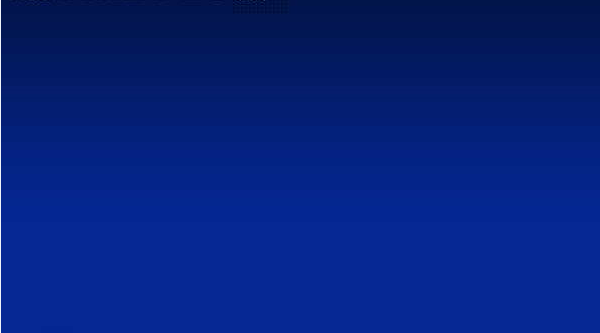 Кафедра иностранных языков и лингвистики
Учебный год в нашем Университете начался с открытия крупной международной конференции по проблемам билингвизма, которую организовал доцент кафедры Казаков Г.А. с участием  ученых из Японии, профессоров Германии и отечественных ученых из РАН
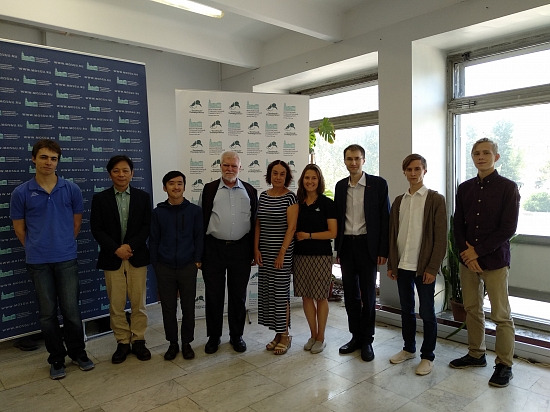 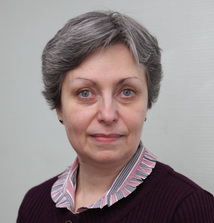 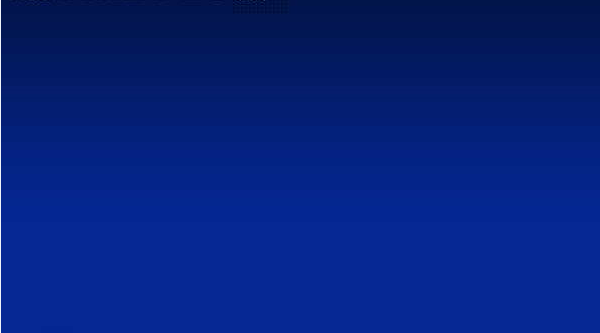 Научно-организационные мероприятия
Более 20 научных конференций - международных, всероссийских и межвузовских, круглых столов, форумов, в работе которых приняло участие более 2500 человек из различных городов России и ближнего и дальнего зарубежья:

Международная научно-практическая конференция, посвященная Всемирному дню социальной справедливости «Социальная справедливость и гуманизм в современном обществе и государстве»;
 Круглый стол «Благодаря Комсомолу…», посвященный 100-летию ВЛКСМ;
Всероссийская научная конференция «Стратегия устойчивого развития: экологические права и другие компоненты»;
Всероссийская научная конференция «Моисеевские чтения. Культура и гуманитарные проблемы современной цивилизации»;
XXVIII Международная научная конференция «Шекспировские чтения 2018: 400 лет бессмертия поэта» (при финансовой поддержке РФФИ).
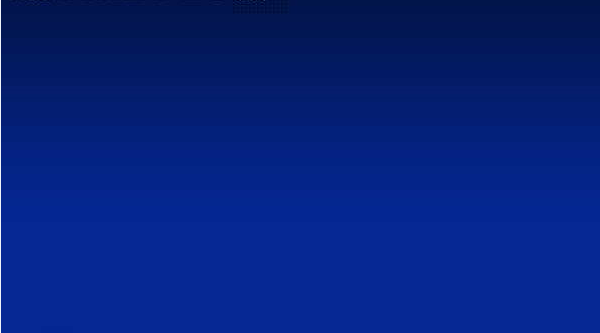 Общие сведения о публикациях 
научно-педагогических работников
- Монографий —  34  
- Учебников и учебных пособий —  26 
- Научных статей — 647  в том числе:

 статей в журналах, индексируемых информационно-аналитической системой РИНЦ —  408
 статей в журналах, индексируемых Web of Science, Scopus, Agris — 23 
 статей в журналах, входящих в перечень ВАК —  169
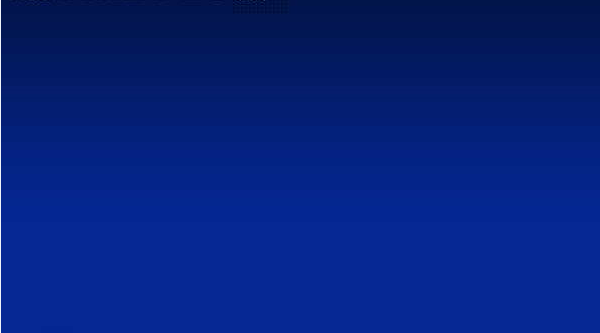 Издания научно-педагогических работников
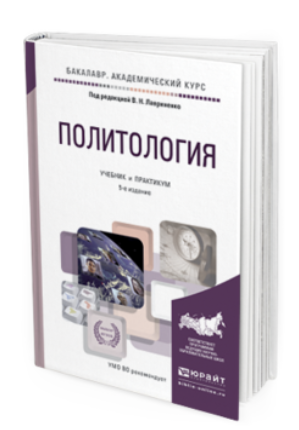 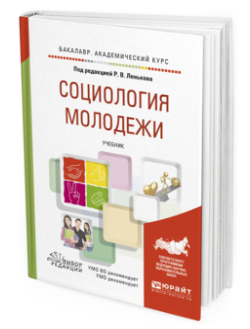 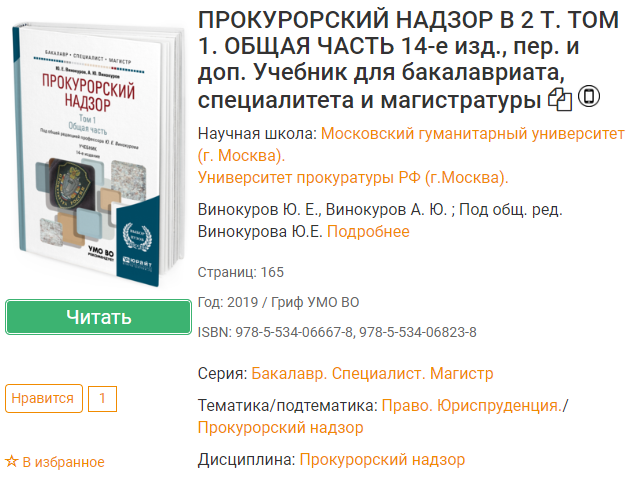 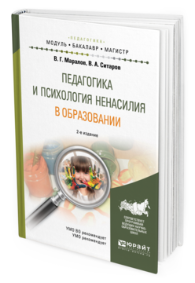 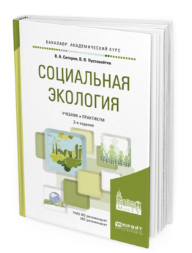 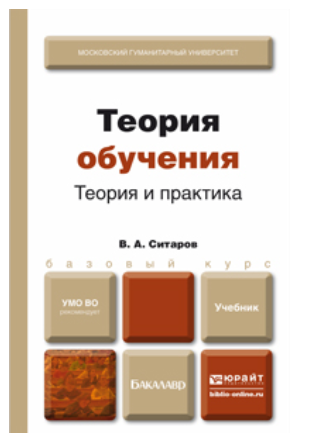 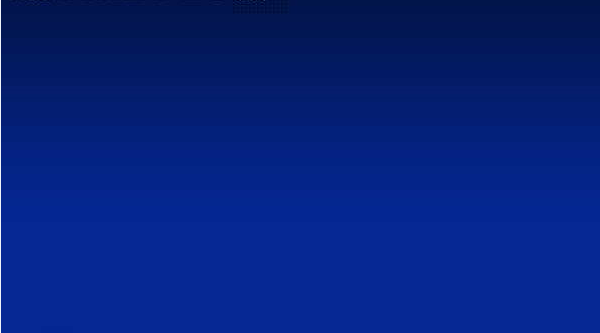 Публикационная активность 
по данным РИНЦ
По индексу Хирша среди негосударственных вузов страны — 2 место
ЛИДЕРЫ  

Луков В.А. (35)
Ильинский И.М. (26)
Ситаров В.А. (20)
Костина А.В. (18) 
Васильев Ю.А. (17) 
Ковалева А.И. (17)
Захаров Н.В. (16)
Ламажаа Ч.К. (16)
РИНЦ

среди 2085  научно-образовательных организаций - 156 место

среди 743 вузов - 68 место

среди 143 вузов г. Москвы - 29 место
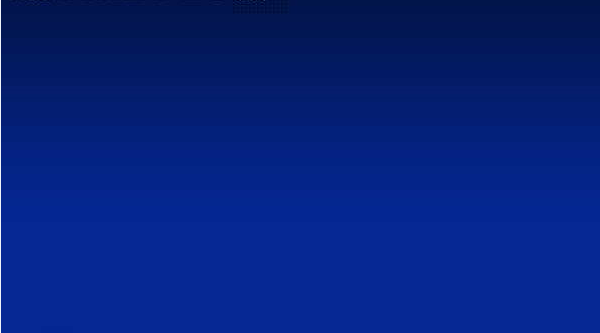 Индекс Хирша 
по структурным подразделениям университета
ИФПИ — 47

Кафедра философии, культурологии и политологии — 29
Кафедра уголовно-правовых и специальных дисциплин — 28
Кафедра социологии — 25
Кафедра истории и регионоведения — 23
Кафедра педагогики и психологии высшей школы — 20
Кафедра общей психологии и истории психологии — 17
Кафедра государственно-правовых дисциплин — 16
Кафедра социальной и этнической психологии — 14
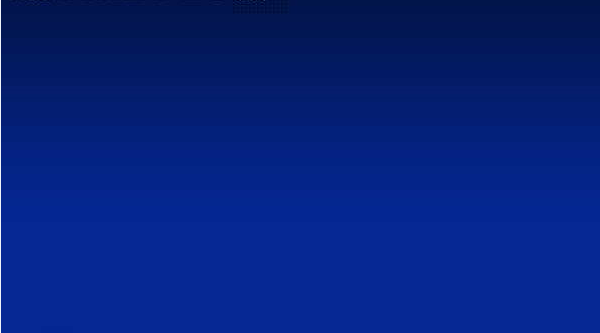 Финансирование 
научно-исследовательской деятельности
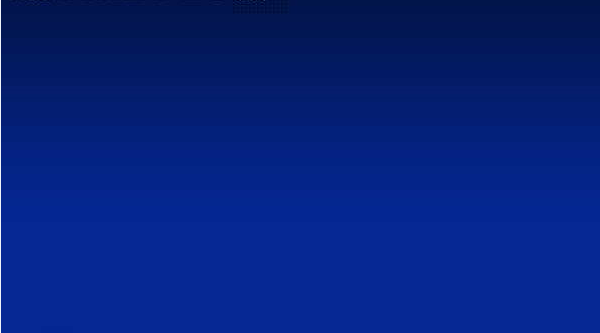 Привлеченные средства
ИФПИ — 5 млн. 980 тыс. руб.

Кафедра общей психологии и истории психологии — 1 млн. 400 тыс. руб.

Кафедра социальной и этической психологии — 700 тыс. руб.

Кафедра педагогики и психологии высшей школы — 700 тыс. руб.

Кафедры статистики, маркетинга и бухгалтерского учета и прикладной информатики — 700 тыс. руб. 
 
Кафедра менеджмента — 600 тыс. руб.
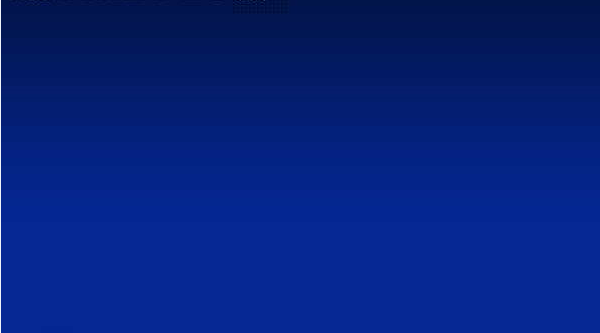 Заявки на конкурсы 2019 года
Кафедра общей психологи и истории психологии 

Кафедра социальной и этнической психологии

Кафедра иностранных языков и лингвистики

Кафедра педагогики и психологии высшей школы

Кафедра теории рекламы и массовых коммуникаций

ИФПИ

Лаборатория психофизиологии
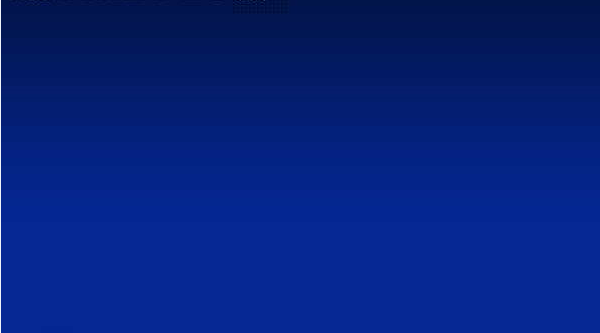 Индекс Хирша в РИНЦ
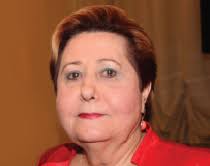 Декан юридического факультета 
Сошникова Т.А. — 11


Декан факультета рекламы, журналистики и дизайна Бородай А.Д. — 6



Декан факультета психологии, педагогики и социологии Балабанова Е.С. — 4
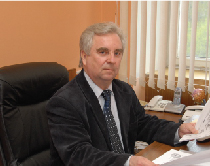 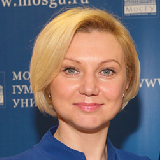 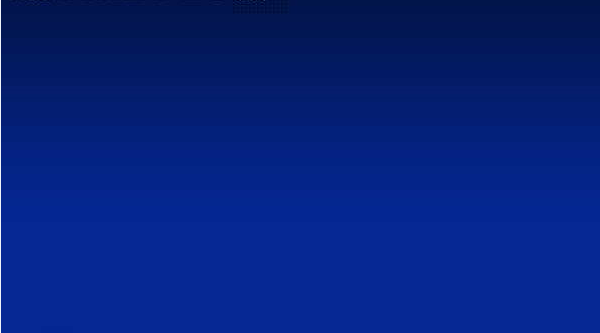 Научно-исследовательская работа 
студентов
«Неделя студенческой науки» 
(47 мероприятий, при участии более 450 студентов)

Открытый конкурс на лучшую научную работу среди студентов Союза негосударственных вузов Москвы и Московской области 
(10 работ получили золотые медали СНВ)
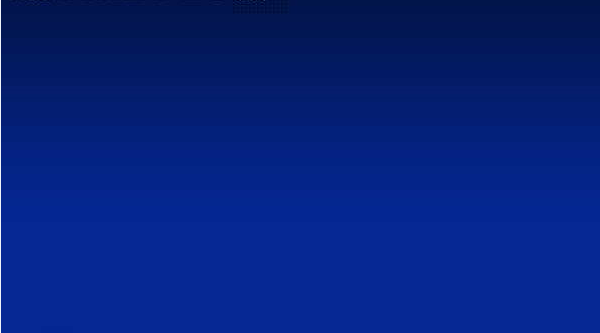 Диссертационный совет
Защищена 1 диссертация на соискание ученой степени кандидата культурологии.

Принята к защите диссертация на соискание ученой степени доктора культурологии, защита состоится 13 марта 2019 года.
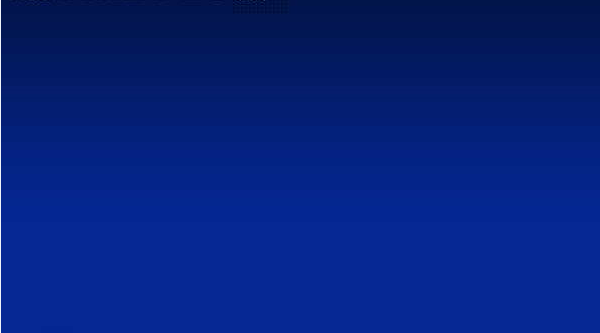 Дипломы об окончании аспирантуры получили 10 человек
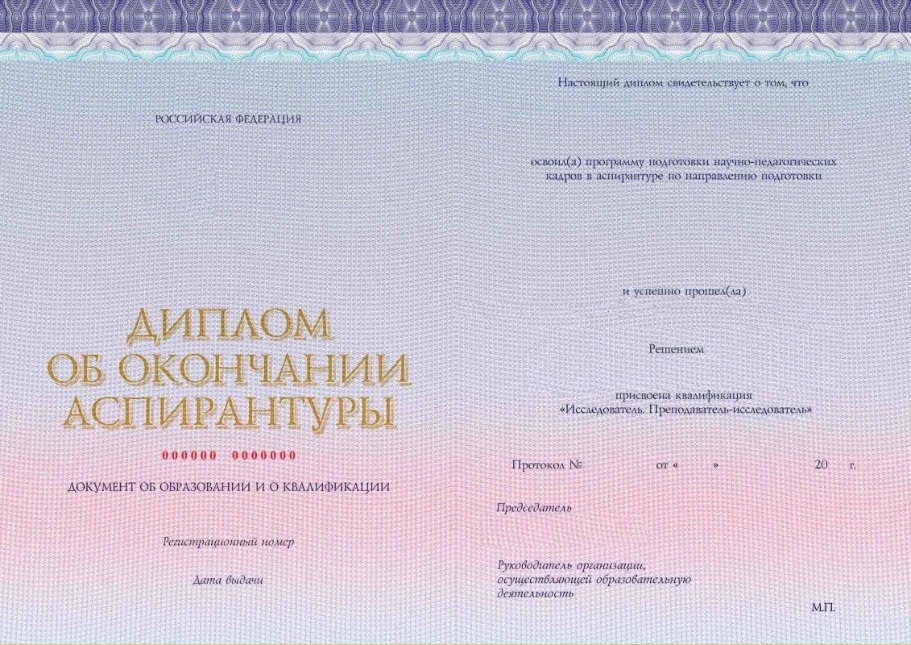 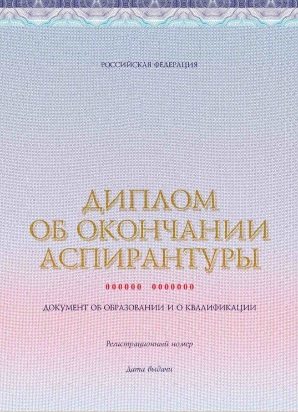 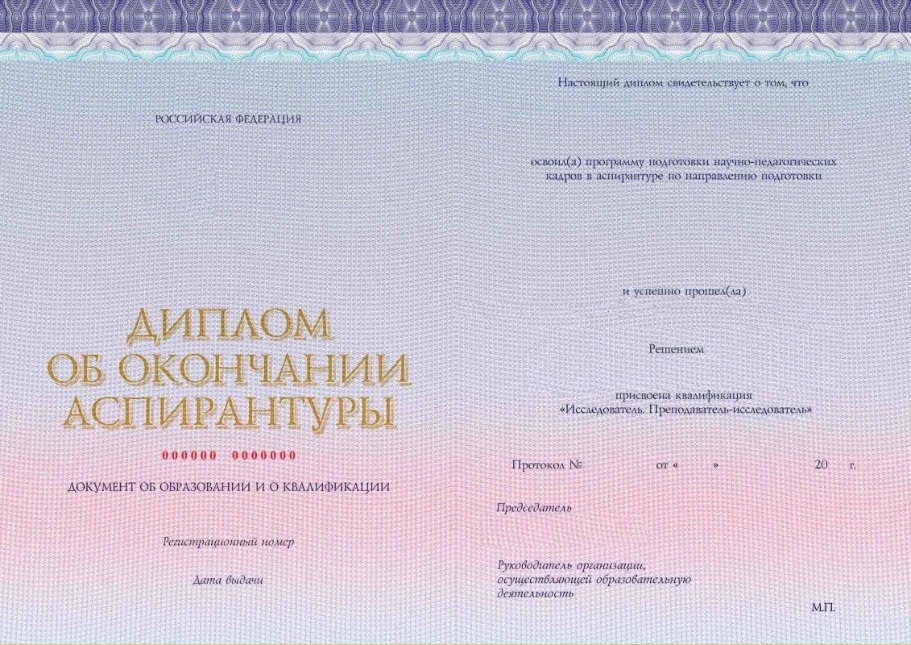 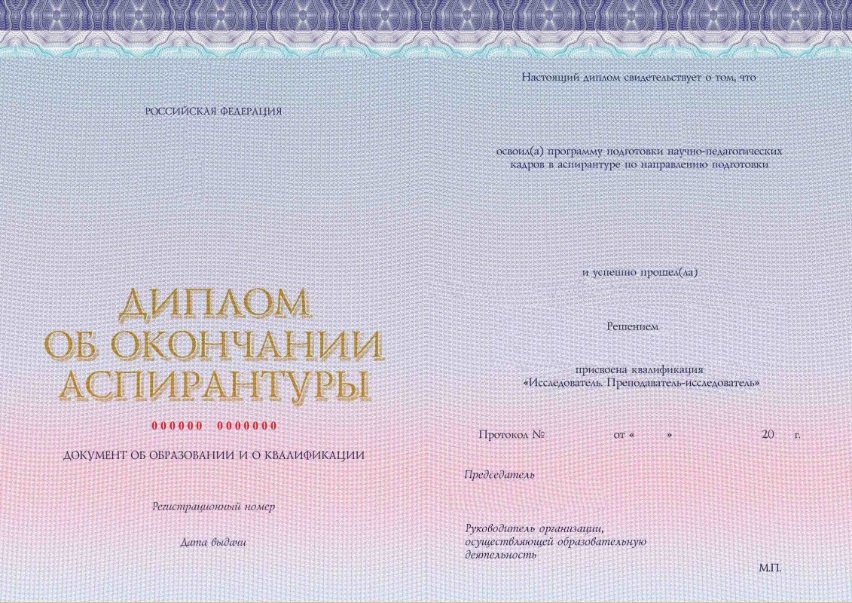 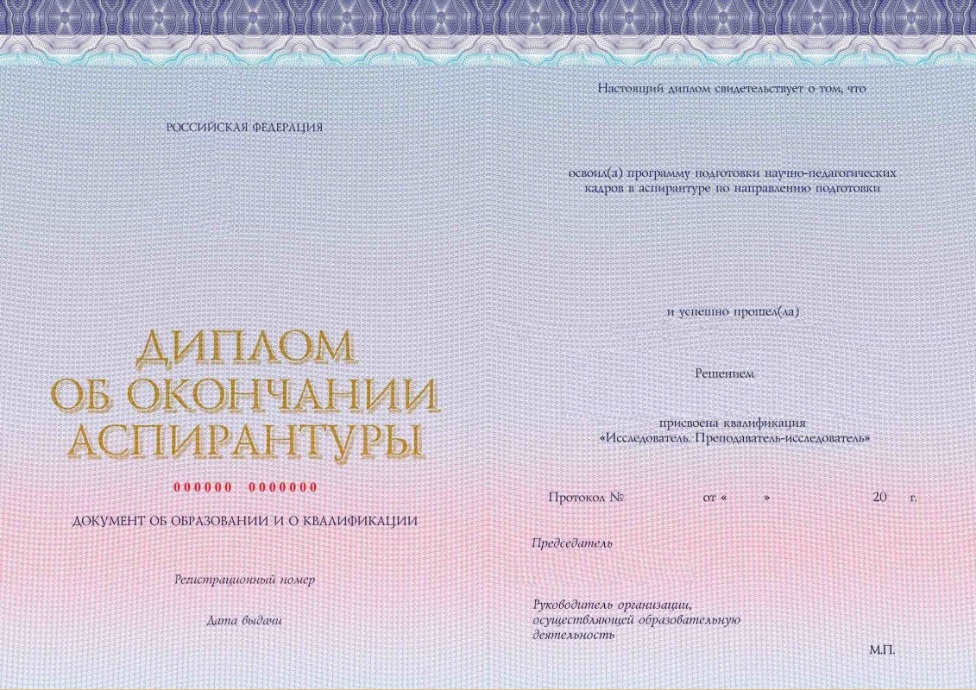 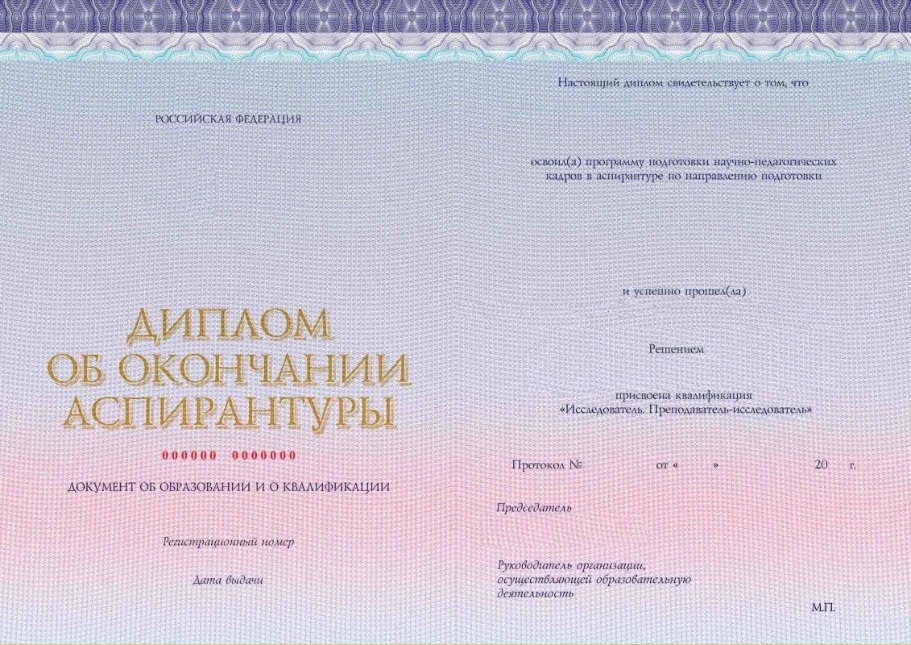 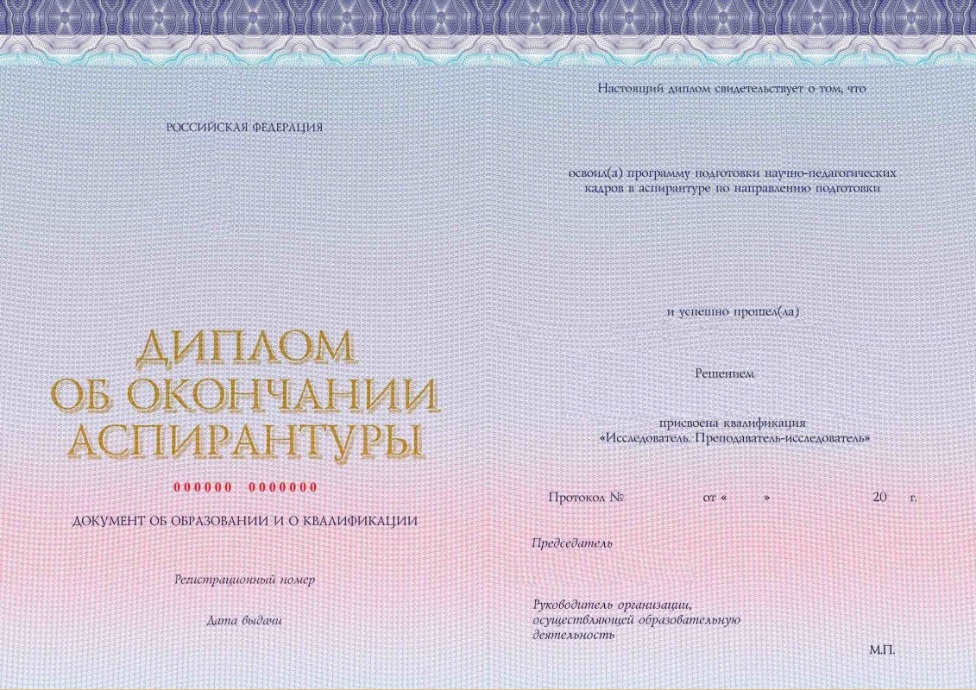 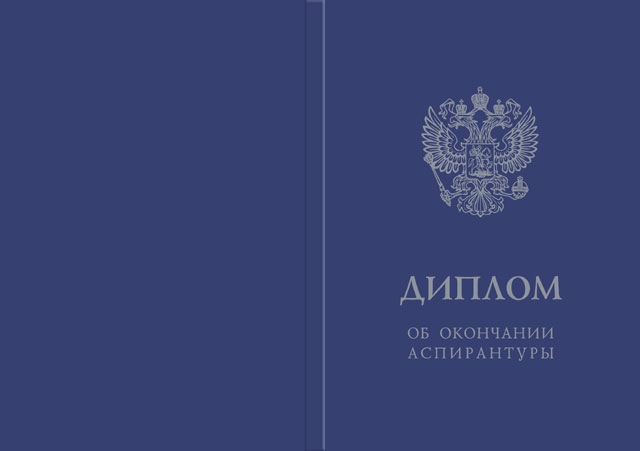 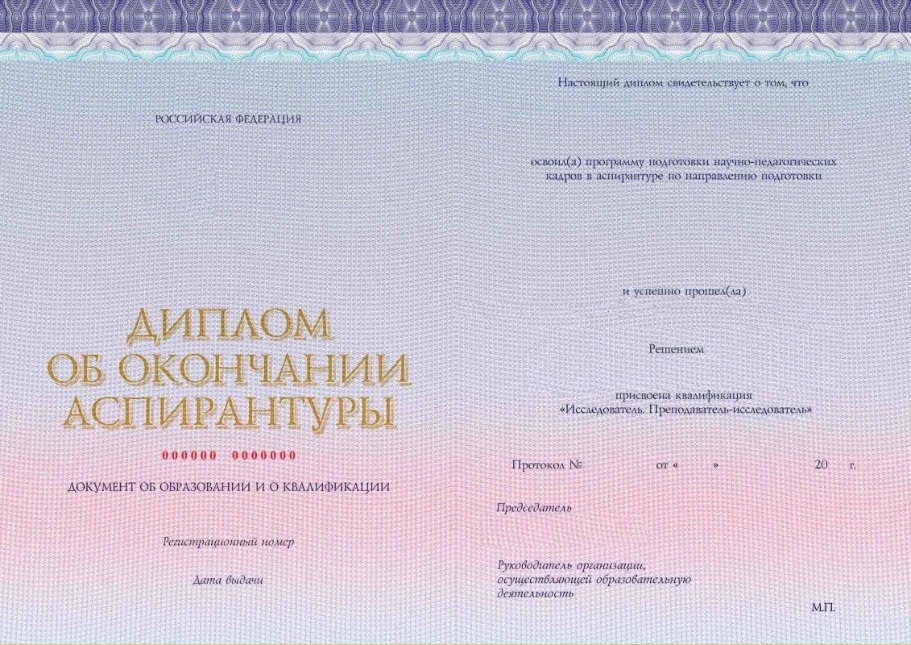 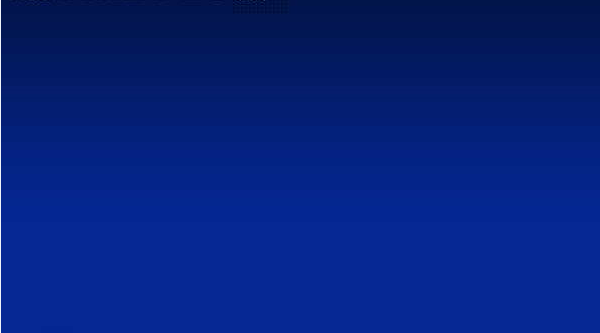 Защиты аспирантов 
Университета
Российская академия народного хозяйства и государственной службы при Президенте Российской Федерации
Алексеев Сергей – аспирант кафедры философии, культурологии и политологии – научный руководитель – Сковиков А.К.

Институт психологии РАН  
Зинина Анна – аспирантка кафедры социальной и этнической психологии – научный руководитель – Емельянова Т.П.

Психологический  институт РАО 
Грибанова Светлана – аспирантка кафедры общей психологии и истории психологии – научный руководитель – Филиппова Г.Г.
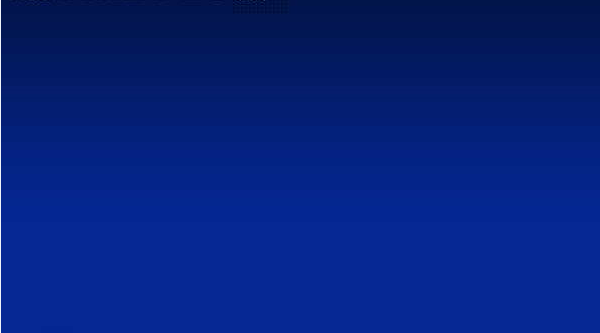 Институт фундаментальных и прикладных исследований
Проведено 8 конкурсов на замещение должностей 
научных работников
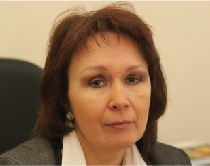 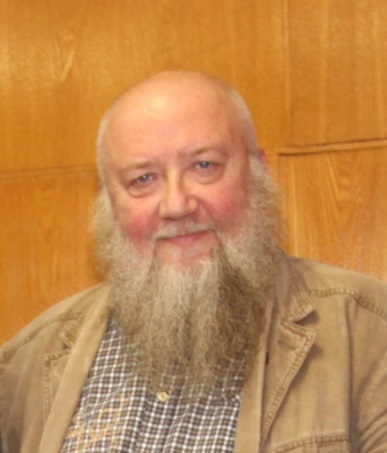 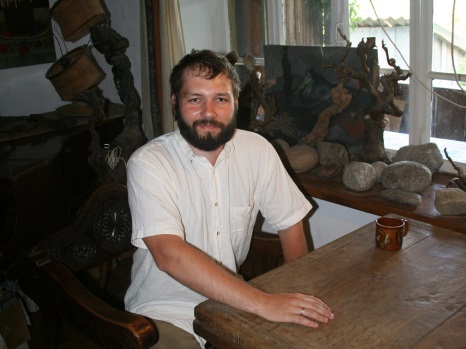 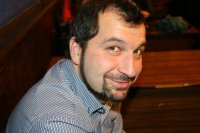 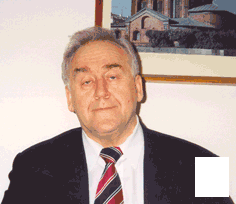 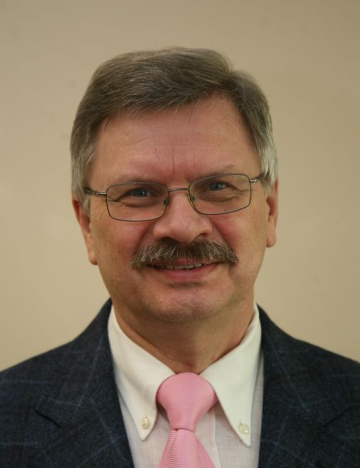 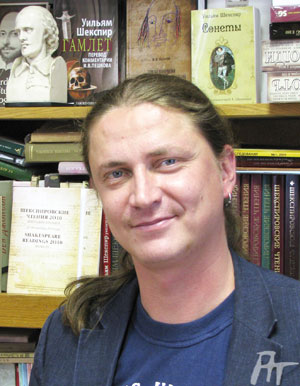 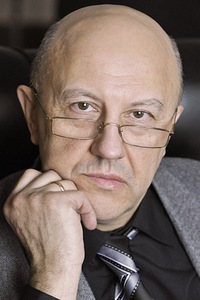 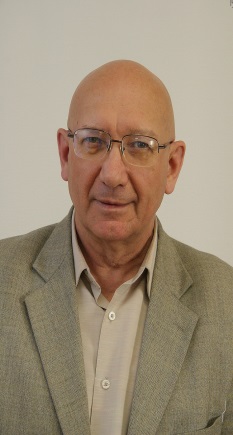 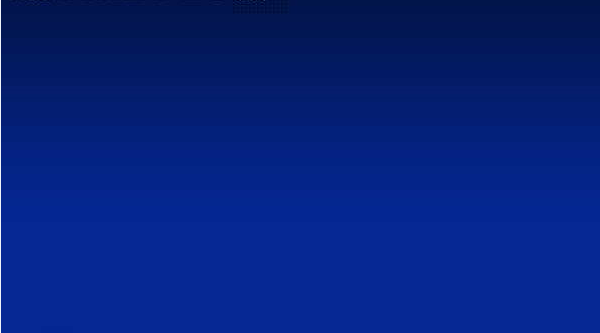 Институт фундаментальных и прикладных исследований
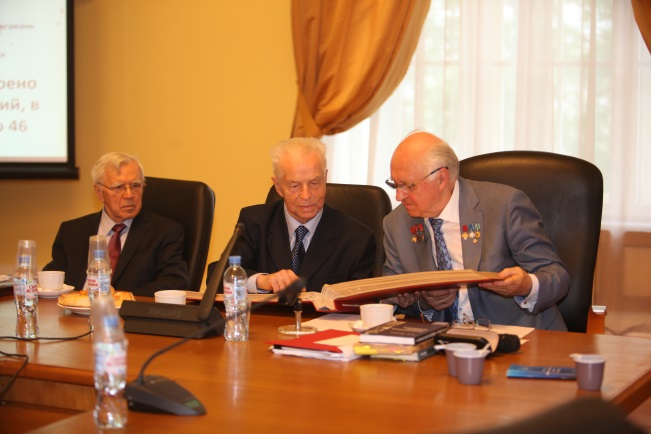 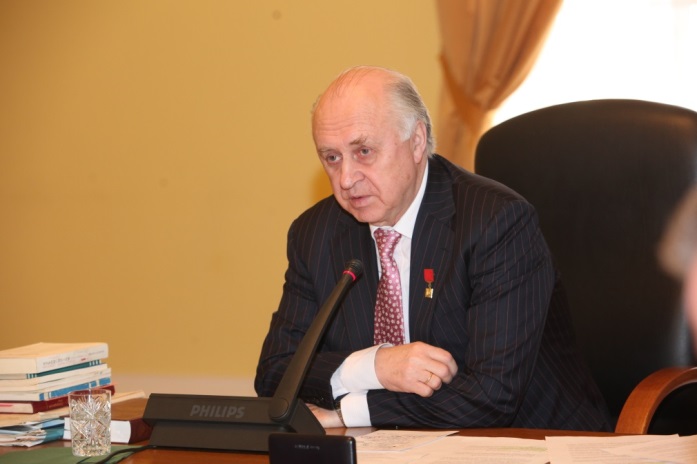 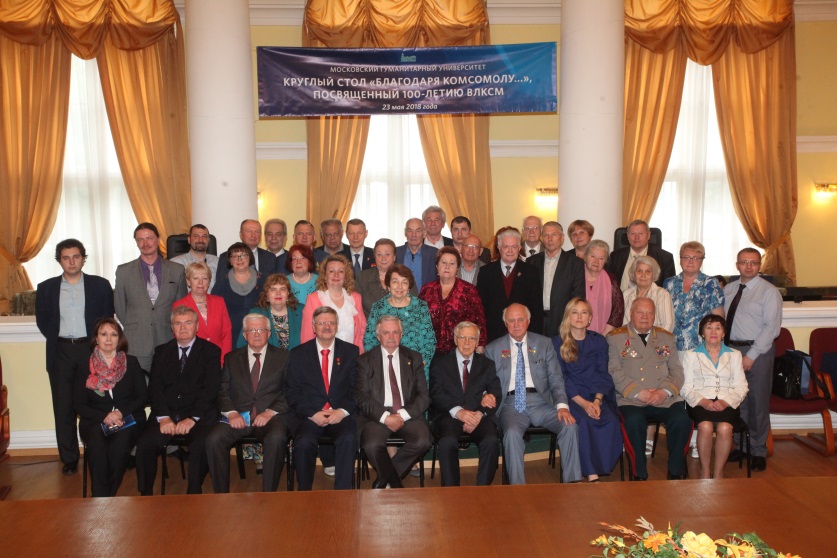 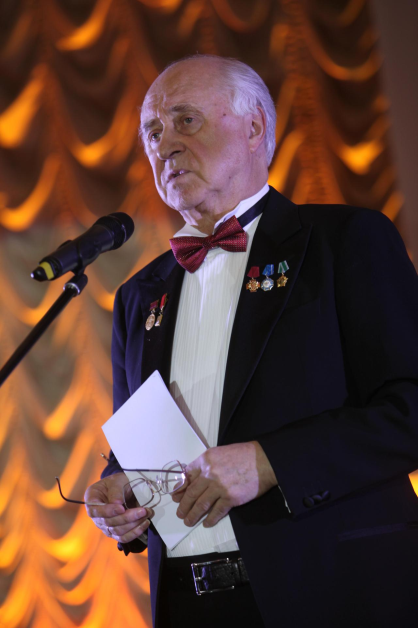 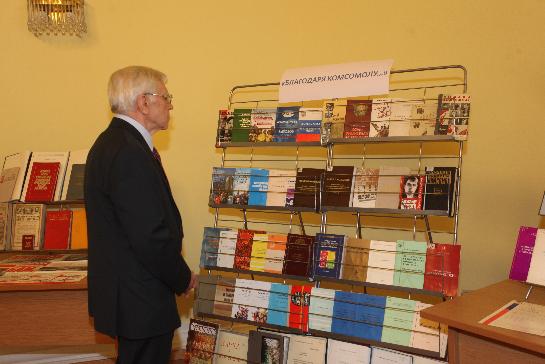 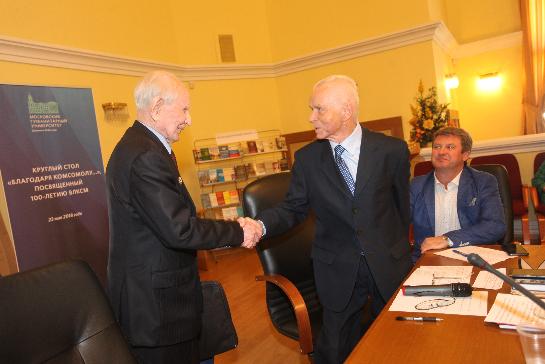 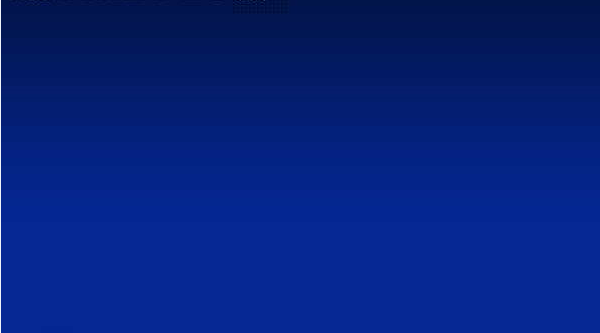 Институт фундаментальных и прикладных исследований
Редакцией журнала «Знание. Понимание. Умение» заключено около 70 лицензионных соглашений (договоров) между субъектами интеллектуальной деятельности, их ведению, учету и хранению

Журнал «Знание. Понимание. Умение» включен в новый перечень журналов, рекомендованных ВАК для публикации материалов аспирантов и докторантов по трем направлениям (философия, социология, культурология) 

Научные издания МосГУ успешно прошли экспертизу Ассоциации научных редакторов и издателей (России)
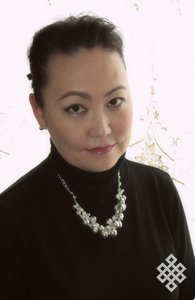 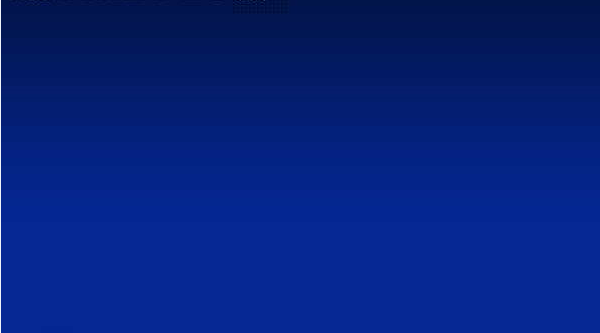 Научные журналы
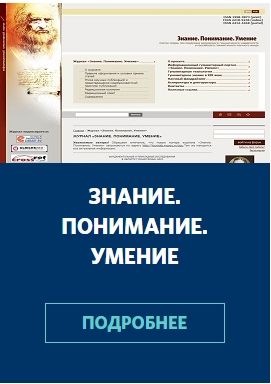 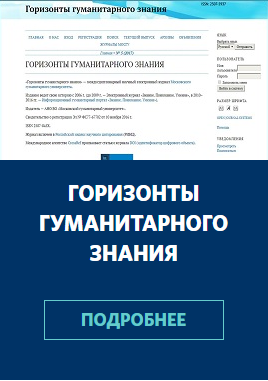 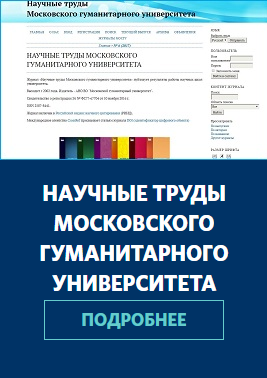 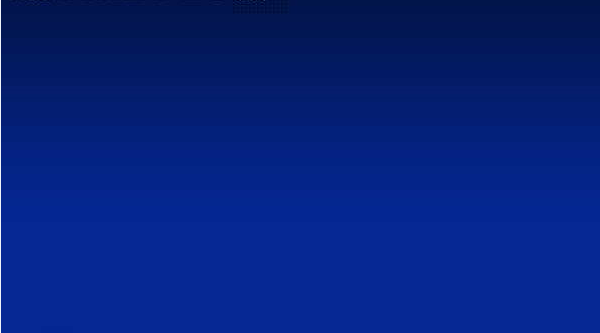 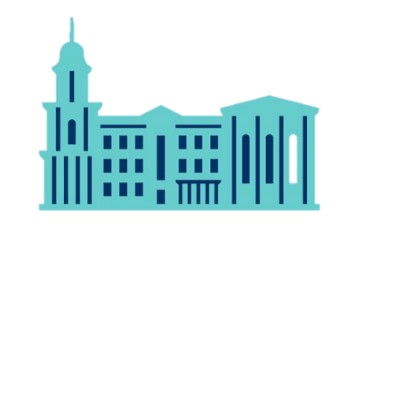 СПАСИБО ЗА ВНИМАНИЕ!